Canadian Bioinformatics Workshops
www.bioinformatics.ca
bioinformaticsdotca.github.io
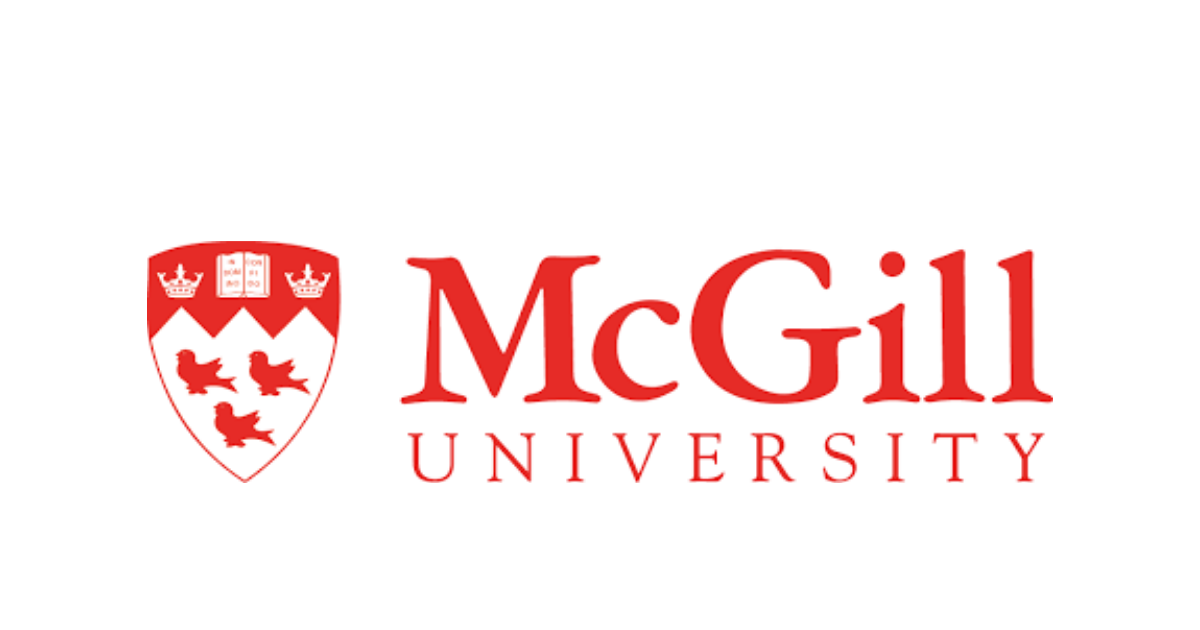 Supported by
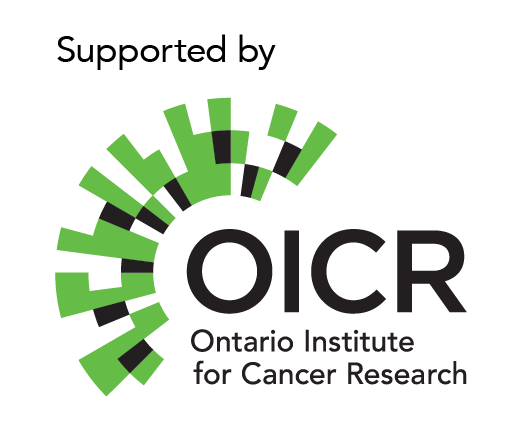 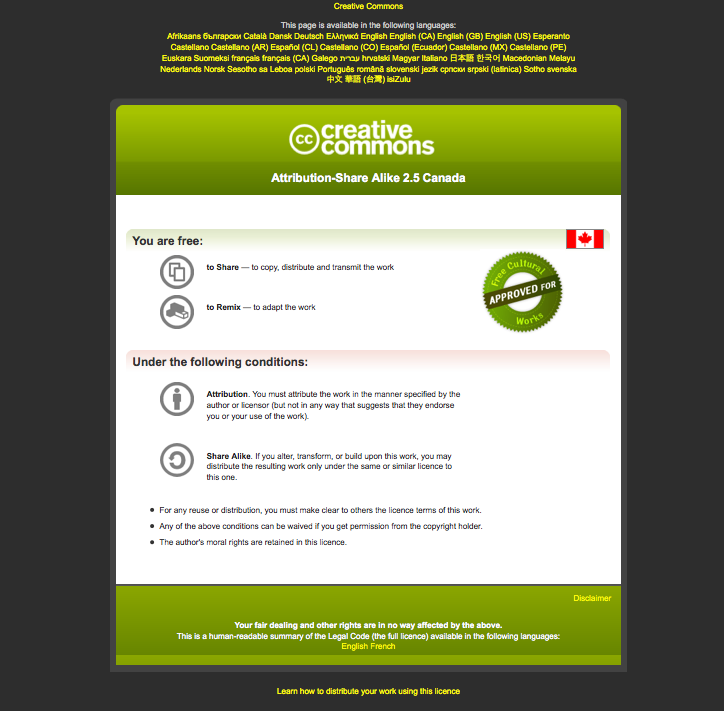 Alignment QC
Emma Bell, Felicia Gomez, Obi Griffith, Malachi Griffith, Huiming Xia 
RNA-Seq Analysis
Sep 8th-10th, 2021
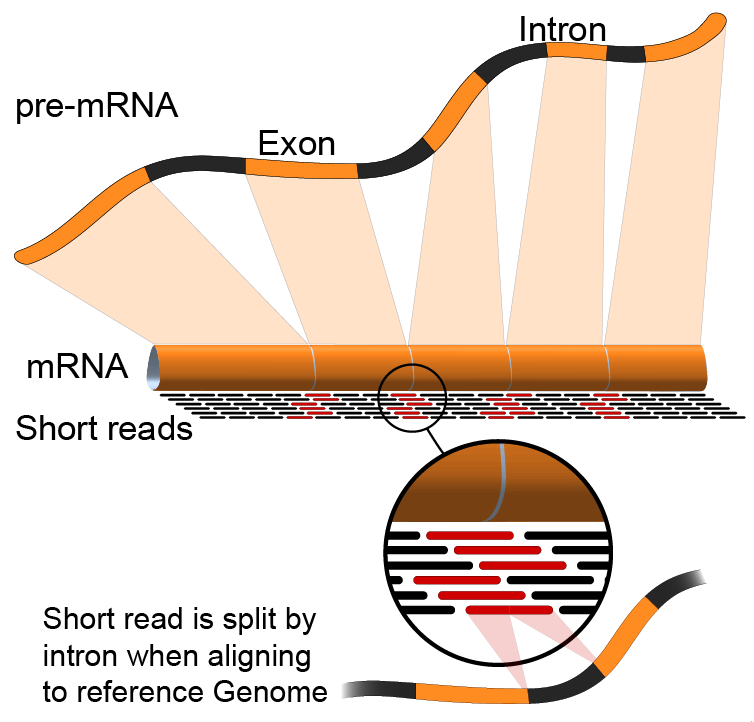 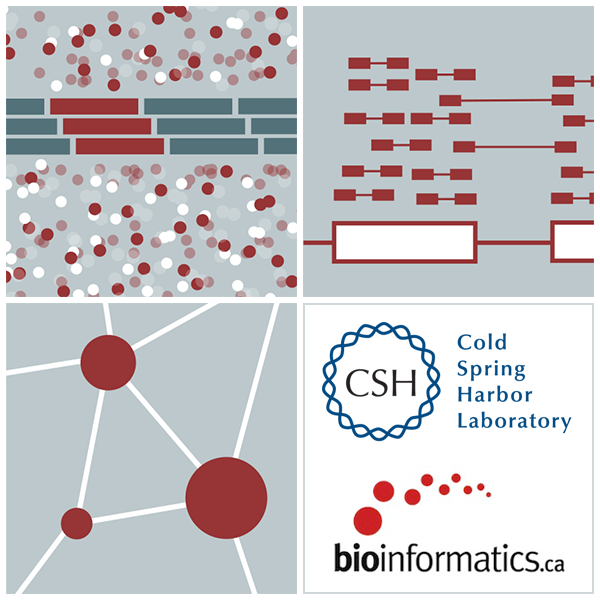 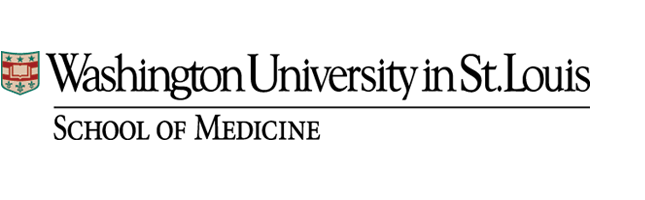 Learning objectives of module 3
Visualization of RNA-seq alignments in IGV
Alignment QC Assessment
BAM read counting and determination of variant allele expression status
Visualization of RNA-seq alignments in IGV browser
Coverage 
pileup
Ideogram
Control pop-up info
Viewer position
Coverage 
track
Coverage 
scale
Single reads, not spliced
+ve
strand
-ve
strand
Reads track
Single reads, spliced
Gene track
Alternative viewers to IGV
Alternative viewers to IGV
http://www.biostars.org/p/12752/
http://www.biostars.org/p/71300/
Artemis, BamView, Chipster, gbrowse2, GenoViewer, MagicViewer, Savant, Tablet, tview
Alignment QC Assessment
3' and 5' Bias
Nucleotide Content
Base/Read Quality
PCR Artifact
Sequencing Depth
Base Distribution
Insert Size Distribution
Alignment QC: 3' & 5' Bias
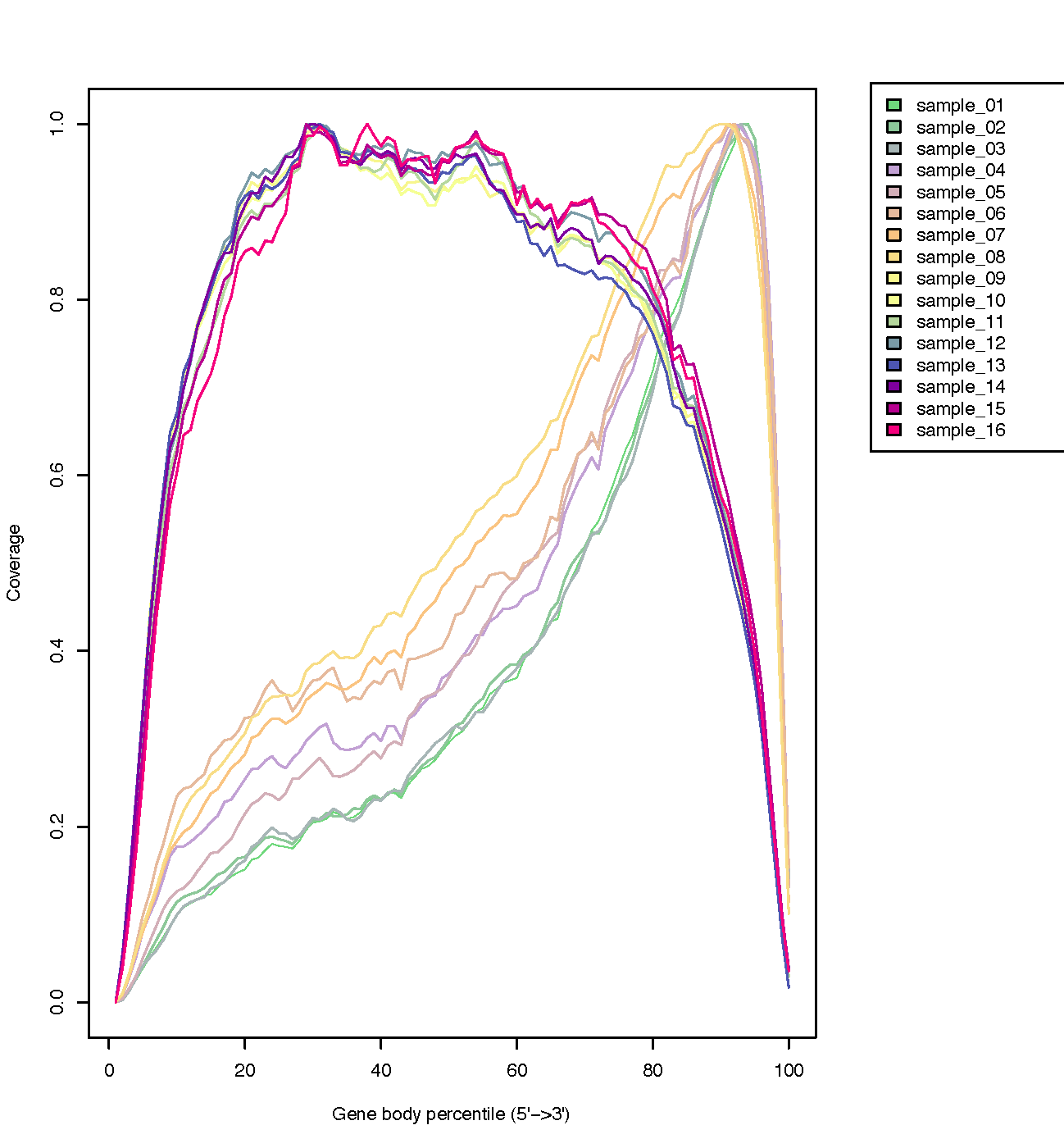 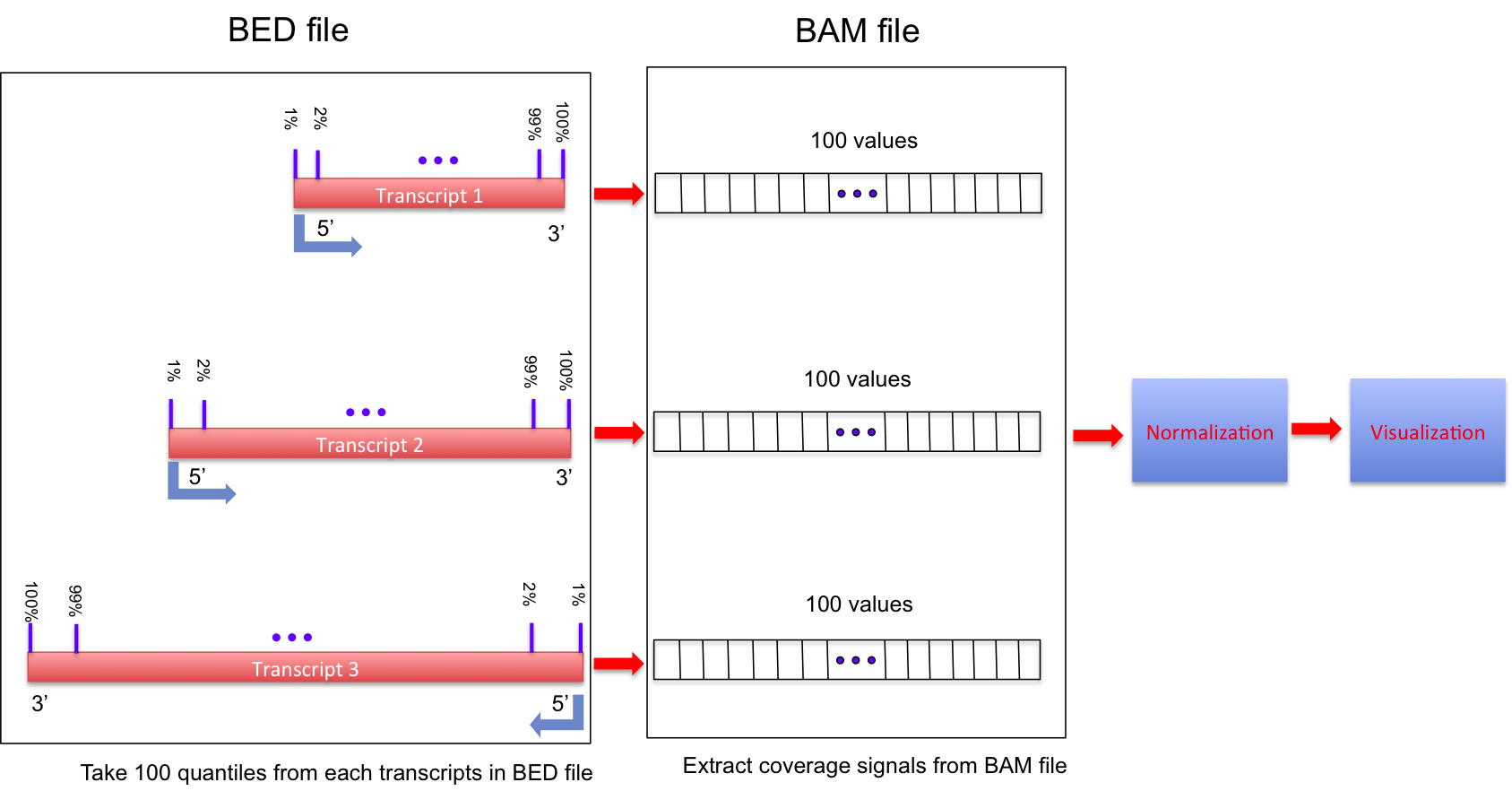 http://rseqc.sourceforge.net/
Alignment QC: Nucleotide Content
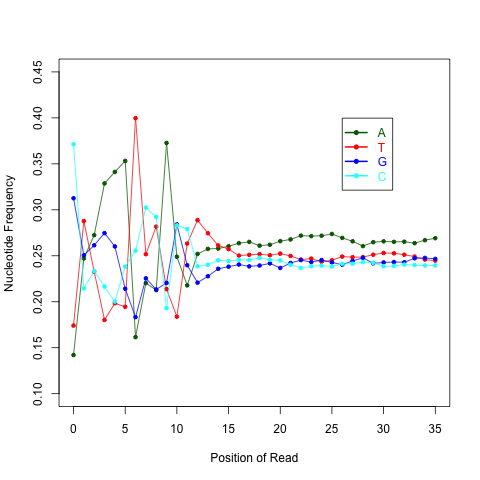 Random primers are used to reverse transcribe RNA fragments into double-stranded complementary DNA (dscDNA)
Causes certain patterns to be over represented at the beginning (5’end) of reads 
Deviation from expected A%=C%=G%=T%=25%
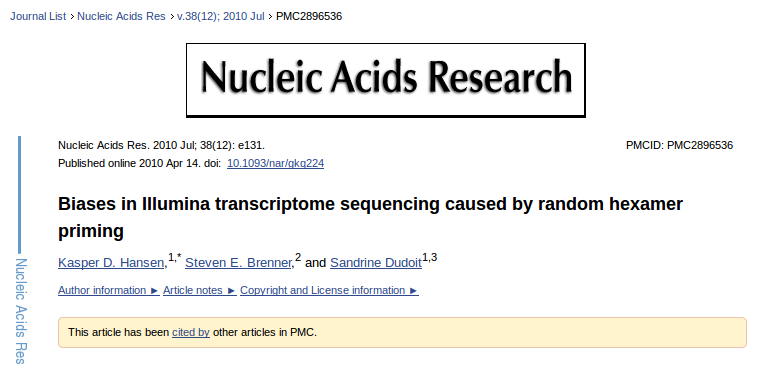 http://rseqc.sourceforge.net/
Alignment QC: Quality Distribution
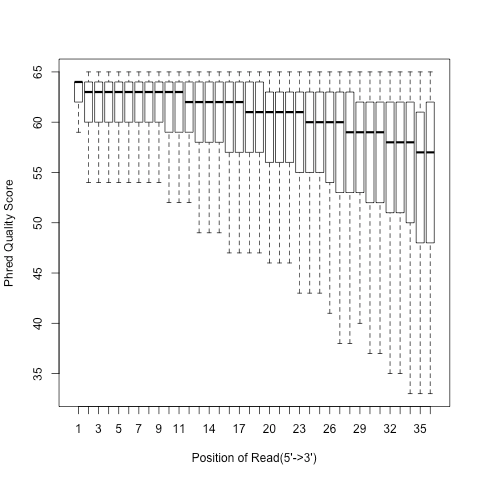 Phred quality score is widely used to characterize the quality of base-calling
Phred quality score = -10xlog(10)P, here P is probability that base-calling is wrong
Phred score of 30 means there is 1/1000 chance that the base-calling is wrong
The quality of the bases tend to drop at the end of the read, a pattern observed in sequencing by synthesis techniques
Alignment QC: PCR Duplication
Duplicate reads are reads that have the same start/end positions and same exact sequence
In DNA-seq, reads/start point is used as a metric to assess PCR duplication rate
In DNA-seq, duplicate reads are collapsed using tools such as picard
How is RNA-seq different from DNA-seq?
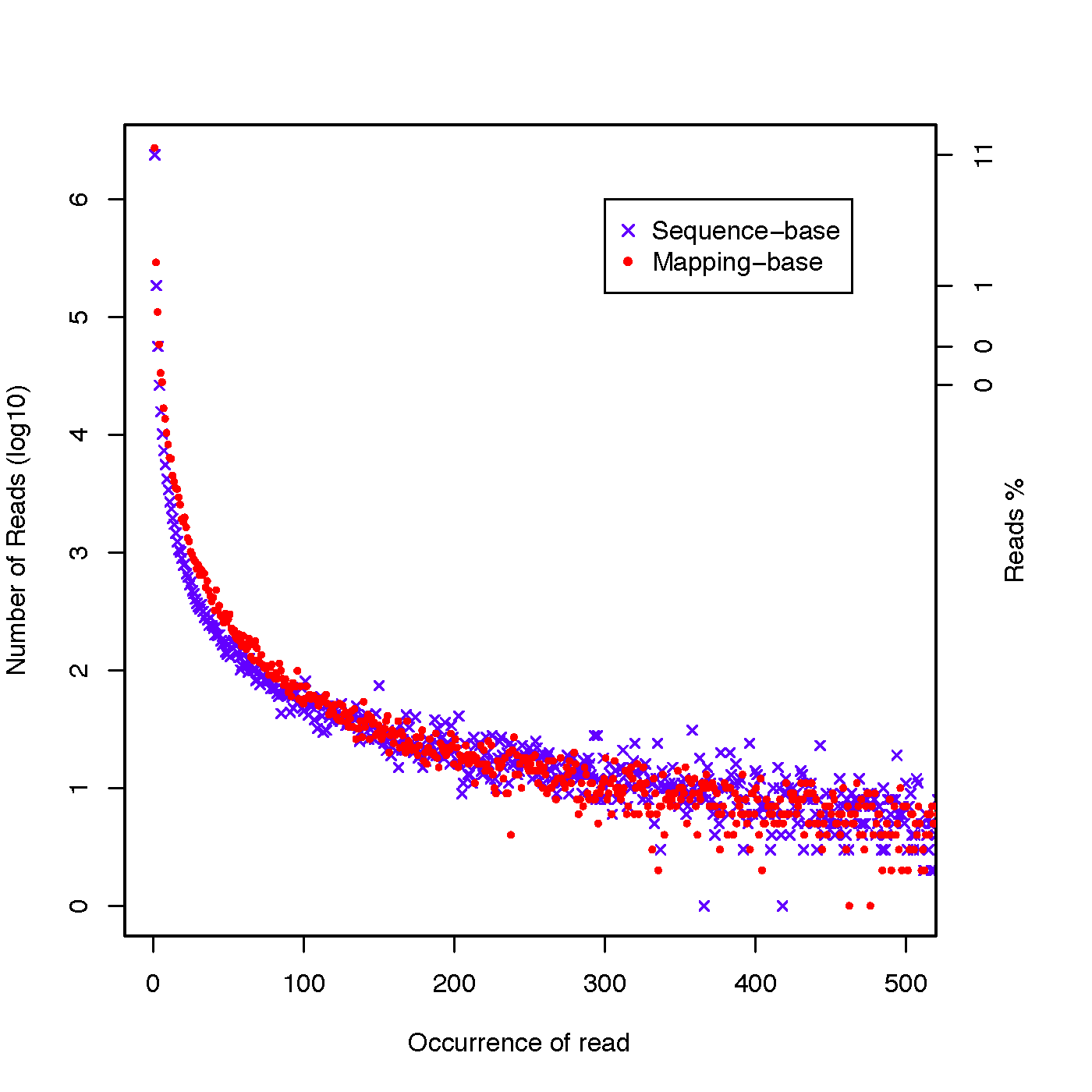 http://rseqc.sourceforge.net/
Alignment QC: Sequencing Depth
Have we sequenced deep enough?
In DNA-seq, we can determine this by looking at the average coverage over the sequenced region. Is it above a certain threshold?
In RNA-seq, this is a challenge due to the variability in gene abundance
Use splice junctions detection rate as a way to identify desired sequencing depth
Check for saturation by resampling 5%, 10%, 15%, ..., 95% of total alignments from aligned file, and then detect splice junctions from each subset and compare to reference gene model. 
This method ensures that you have sufficient coverage to perform alternative splicing analyses
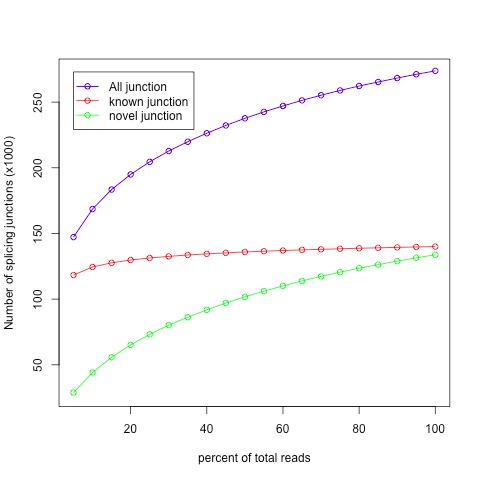 Alignment QC: Base Distribution
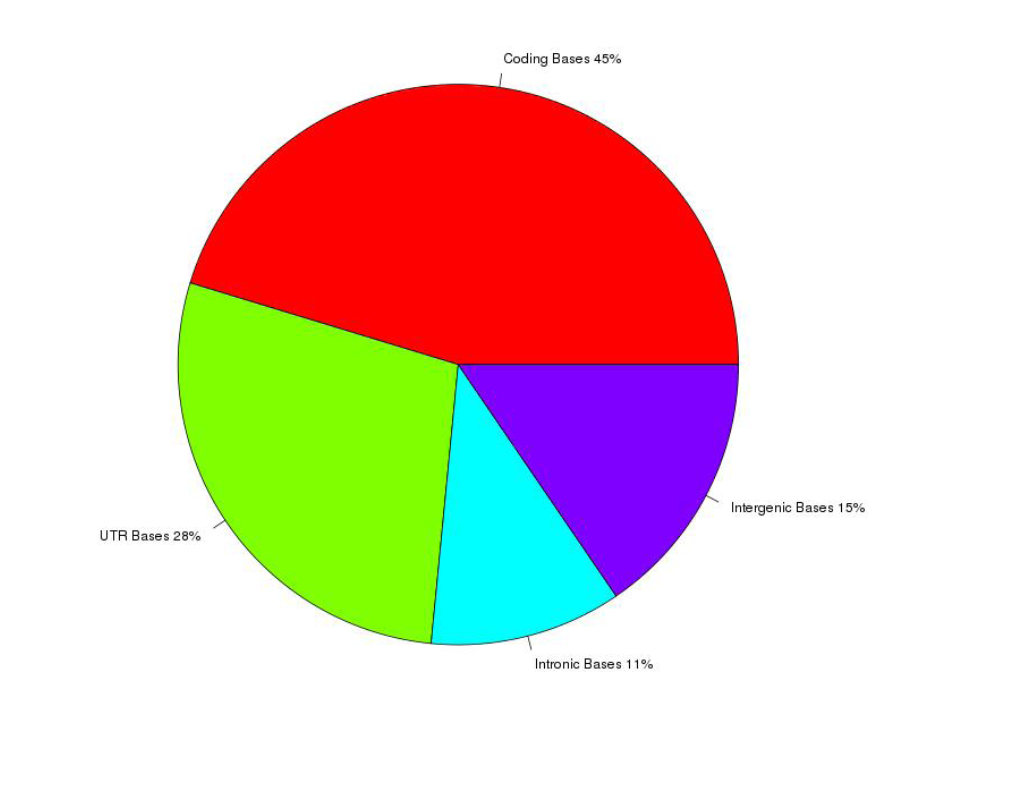 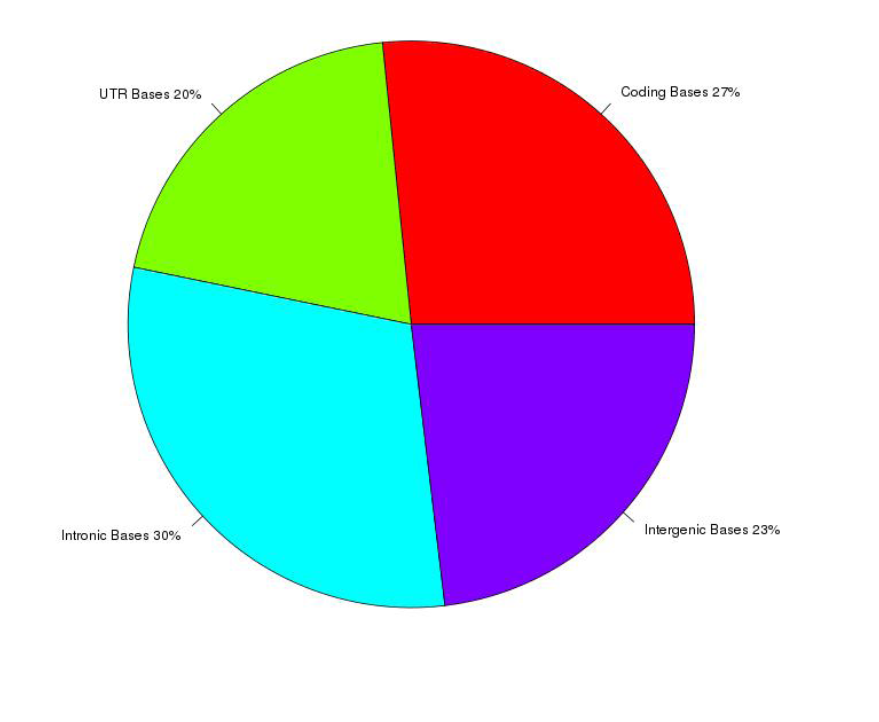 Whole Transcriptome Library
PolyA mRNA library
Your sequenced bases distribution will depend on the library preparation protocol selected
Alignment QC: Insert Size
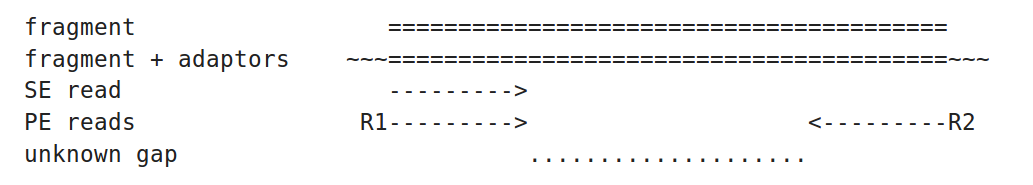 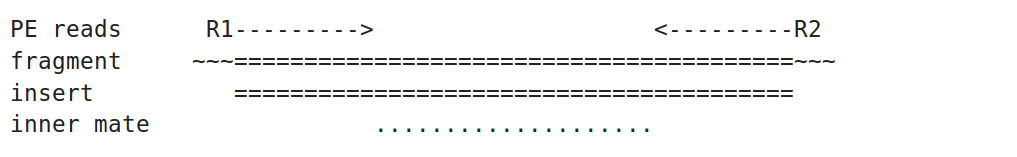 http://thegenomefactory.blogspot.ca/2013/08/paired-end-read-confusion-library.html
Alignment QC: Insert Size
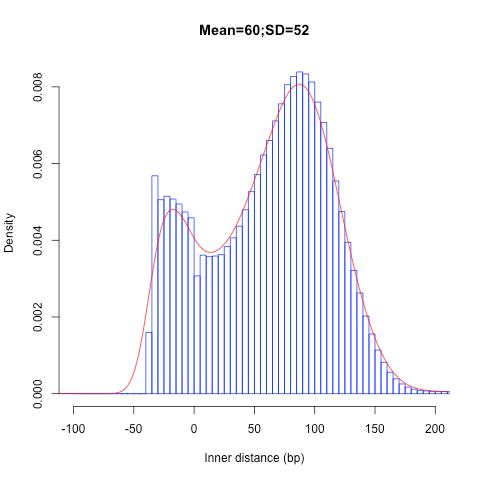 Consistent with library size selection?
http://rseqc.sourceforge.net
BAM read counting and variant allele expression status
A variant C->T is observed in 12 of 25 reads covering this position.  Variant allele frequency (VAF) 12/25 = 48%.
Both alleles appear to be expressed equally (not always the case) -> heterozygous, no allele specific expression
How can we determine variant read counts, depth of coverage, and VAF without manually viewing in IGV?
We are on a Coffee Break & Networking Session
Workshop Sponsors:
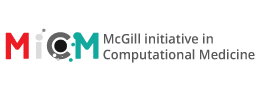 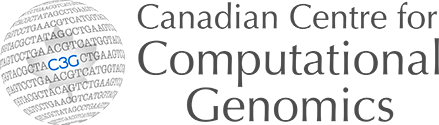 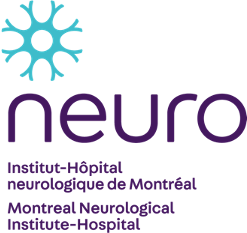 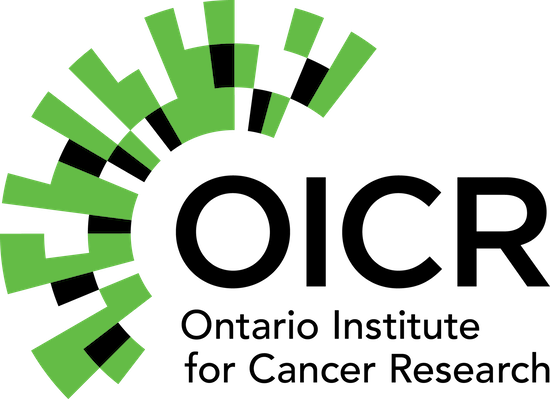 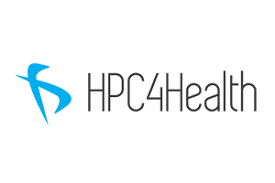 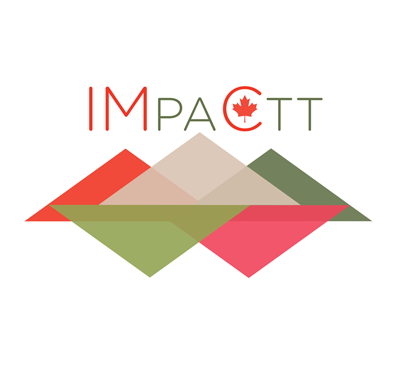